Univerzitet u Beogradu
Fakultet organizacionih nauka 
Katedra za elektronsko poslovanje
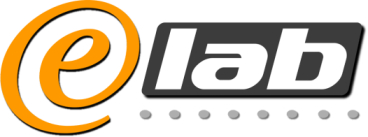 Multimedijalne tehnologije i Iternet u kulturi
Izborni predmet Katedre za elektronsko poslovanje

aleksandra@elab.rs
Izborni predmet
Zimski semestar:

Multimedijalne tehnologije i Internet u kulturi
Cilj kursa
Cilj kursa je da se studenti upoznaju sa konceptima multimedijalnih tehnologija, elektronskog poslovanja i mogućnostima njihove primene u kulturi.
Sadržaj kursa - Predavanja
Suština informacija i komunikacija. 
Kultura i umetnost kao oblici komunikacije.
Multimedijalne tehnologije. 
Internet poslovanje i veb dizajn. 
Internet marketing i društveni mediji u kulturi i umetnosti.
Primena multimedijalnih tehnologija i Internet poslovanja u kulturi, umetnosti, medijima, religiji. 
Virtuelna realnost. 
Virtuelne galerije i muzeji. 
Mobilno poslovanje u kulturi i umetnosti.
Internet inteligentnih uređaja u kulturi.
Crowdsourcing i crowdfunding u kulturi i umetnosti.
Sadržaj kursa - Vežbe
U kontestu kulture i umetnosti, vežbe podrazumevaju izradu:

Internet biznis plana

Internet marketing plana

Plana društvenih medija

Veb sajtova - WordPress

Plana upravljanja organizacijom kulturnih događaja

Mobilnih servisa kao podrške kulturnim događajima
Polaganje ispita
Domaći zadaci - projekti, eseji, radionice...

Pismeni ispit - test sa predavanja

Usmeni ispit - seminarski rad

Blended learning, Moodle
Literatura
Материјали у е-форми, са сајта www.elab.rs 

Dodatna literatura
Nastavnici i saradnici
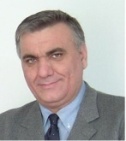 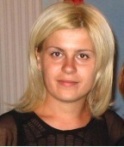 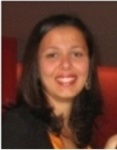 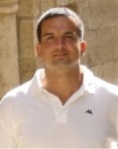 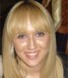 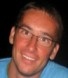 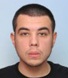 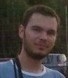 Univerzitet u Beogradu
Fakultet organizacionih nauka 
Katedra za elektronsko poslovanje
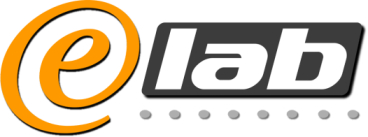 Multimedijalne tehnologije i Iternet u kulturi
Izborni predmet Katedre za elektronsko poslovanje

aleksandra@elab.rs